Урок окружающего мира в 4 классе
«Отечественная война 1812г.»
«Екатерина II» (проверка знаний)
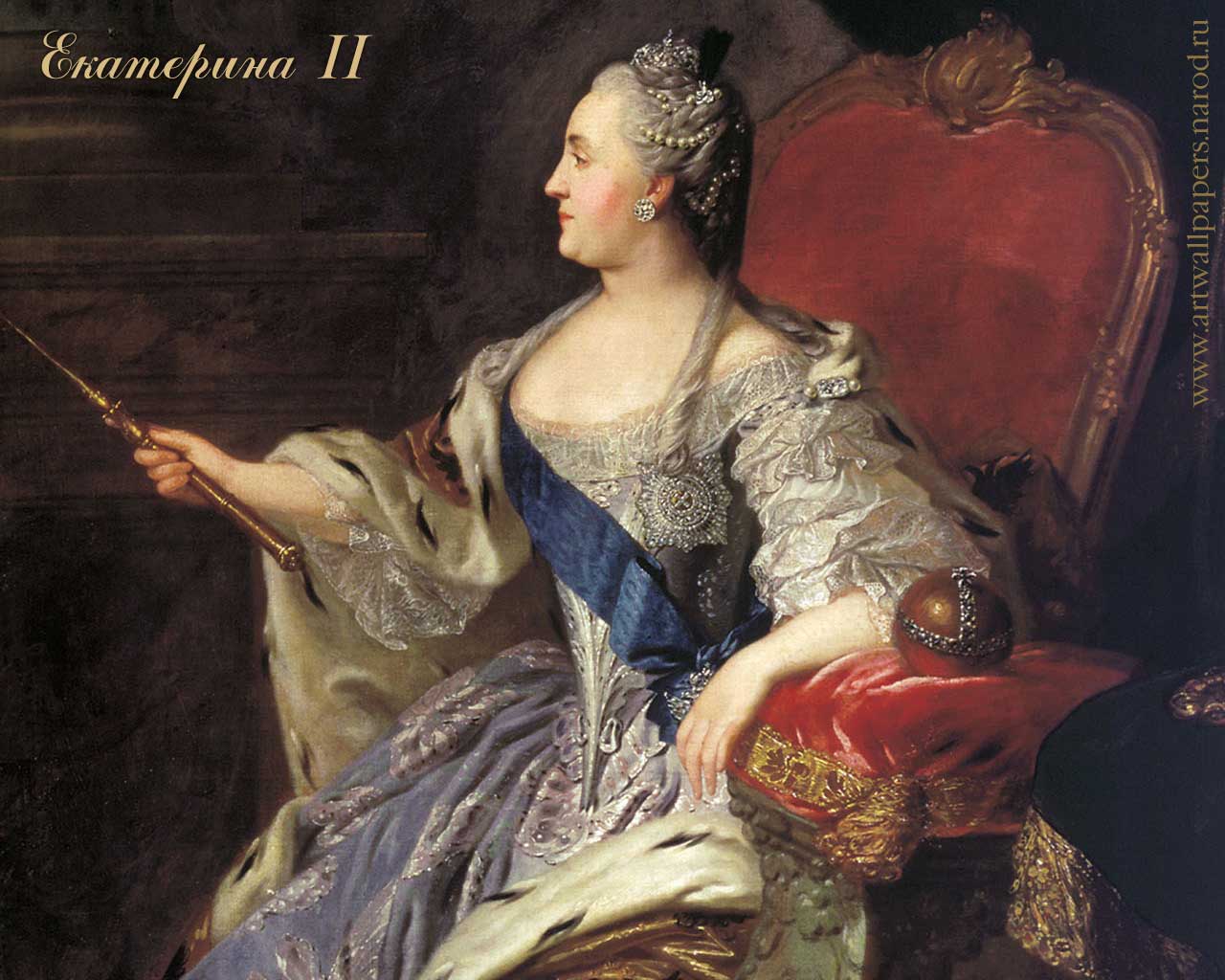 тест
1. Екатерина Великая правила в …
XVII веке
XVIII веке
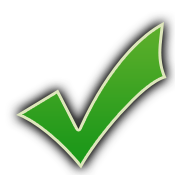 XIX веке
Екатерина II открыла:
Московский университет
Славяно-греко-латинскую академию
Учительскую семинарию
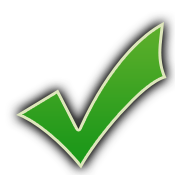 Какой архитектурный памятник был создан 
до Екатерины II:
Александро-Невская лавра
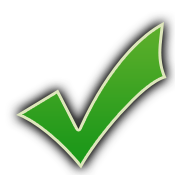 Зимний дворец
Медный всадник
В каком звании закончил службу Александр Суворов:
генерал
фельдмаршал
генералиссимус
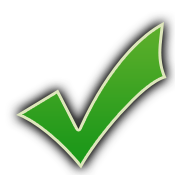 Звучал булат, картечь визжала,
Рука бойцов колоть устала,
И ядрам пролетать мешала гора кровавых тел.
Изведал враг в тот день      немало,
Что значит русский бой удалый,
Наш рукопашный бой!
Земля тряслась – как наши груди;
Смешались в кучу кони, люди,
И залпы тысячи орудий
Слились в протяжный вой
Ну ж был денёк! Сквозь дым летучий
Французы двинулись, как тучи,
И все на наш редут.
Уланы с пёстрыми значками, 
Драгуны с конскими хвостами,
Все промелькнули перед нами,
Все побывали тут.
Вам не видать таких сражений!
Носились знамена, как тени,
В дыму огонь блестел,
Отечественная война 1812 года(новая тема)
Наполеон     Бонапарт – император Франции(15.08.1769 – 5.05. 1821 гг.)
Михаил Илларионович Кутузов (05.09.1745 – 16.04. 1813 гг.)
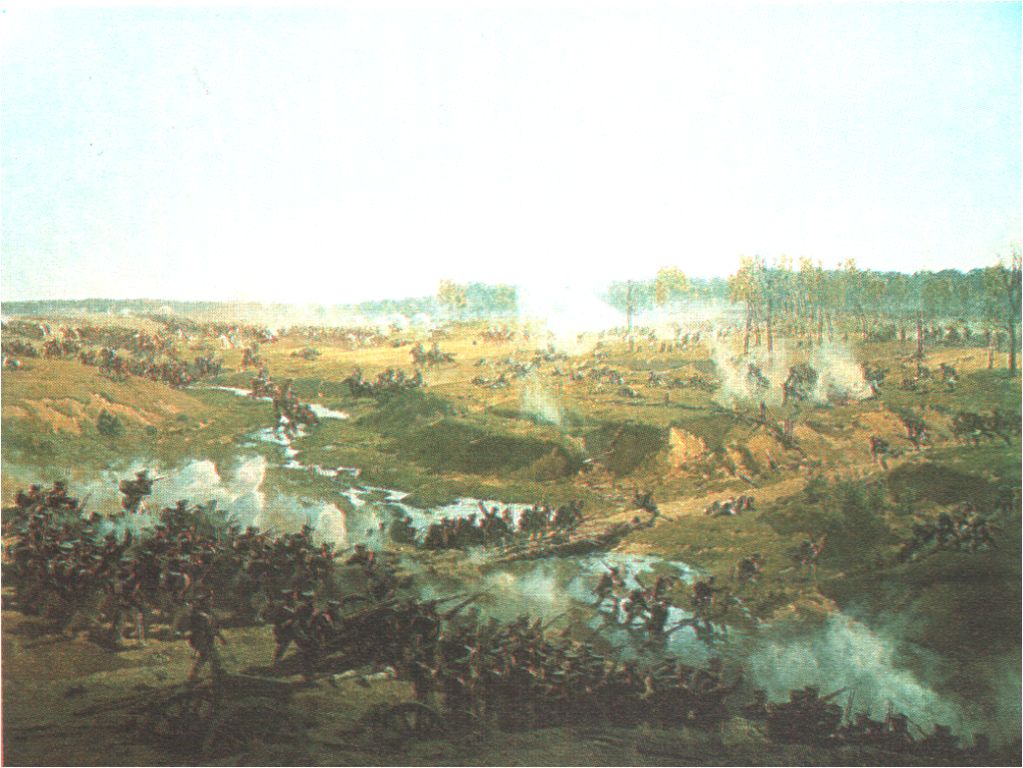 Ну ж был денёк! Сквозь дым летучий
Французы двинулись, как тучи,
И все на наш редут.
Уланы с пёстрыми значками, 
Драгуны с конскими хвостами,
Все промелькнули перед нами,
Все побывали тут.
Вам не видать таких сражений!
Носились знамена, как тени,
В дыму огонь блестел,
Звучал булат, картечь визжала,
Рука бойцов колоть устала,
И ядрам пролетать мешала гора кровавых тел.
Изведал враг в тот день немало,
Что значит русский бой удалый,
Наш рукопашный бой!
Земля тряслась – как наши груди;
Смешались в кучу кони, люди,
И залпы тысячи орудий
Слились в протяжный вой…
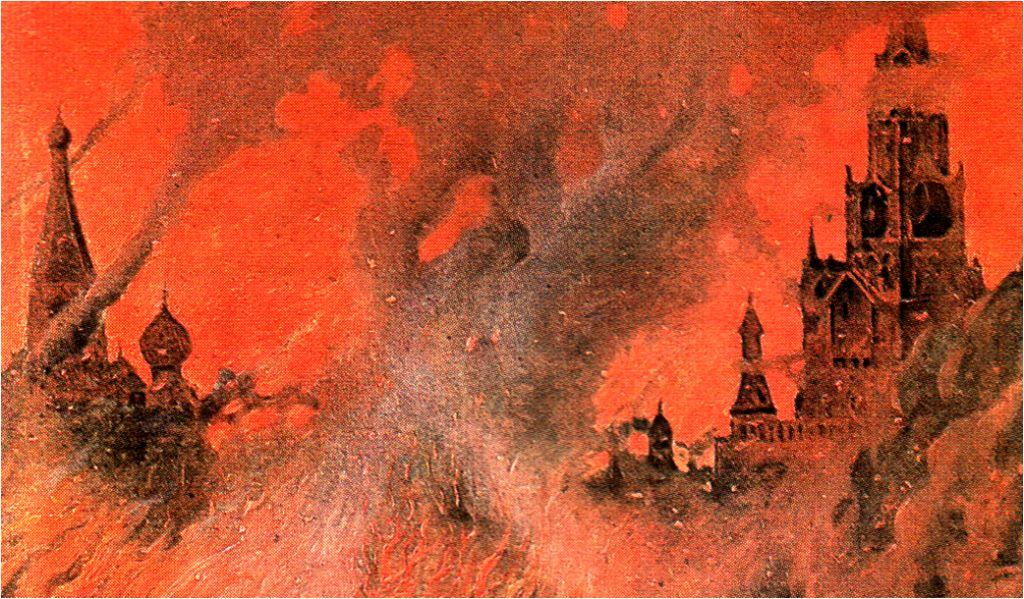 «Никогда все поэты, изображая сказочный пожар Трои, не могли в своём изображении представить что-либо похожее не действительный пожар Москвы. Ужасающий ветер раздувался самим пожаром и производил огненные вихри. Перед нами был буквально океан огня. Повсюду поднимались горы пламени, с невероятной быстротой вздымались к раскалённому небу и также быстро падали в огненное море. Это величайшее и поразительнейшее и в то же время ужаснейшее зрелище, какое мне когда-либо приходилось видеть…»
                     из воспоминаний Наполеона Бонапарта
Отступление французской армии
Памятники М.И. Кутузову и французским                                           воинам
храм Христа Спасителя
Александровская колонна
Казанский собор